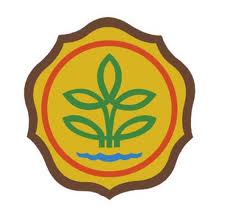 Epidemiologi Lapangan Tingkat Dasar
Sesi 11 – Aplikasi pendekatan epidemiologi di dalam pekerjaan rutin
[Speaker Notes: Catatan fasilitator 
Langkah 1 – Pendahuluan 

Mengucapkan selamat datang 

Ingatkan para peserta mengenai peraturan partisipasi jika diperlukan]
Di sesi ini kita akan membicarakan mengenai:
Beberapa contoh kasus yang mendemonstrasikan penggunaan pemikiran secara epidemiologi di kegiatan sehari-hari
Berpikir mengenai kemungkinan penyebab penyakit (epidemiologi) 
Ketika melihat hewa yang sakit parah 
akan memebantu paravet  memberikan pelayanan yang  lebih baik  kepada peternak dan 
hewan mereka  dan akan menghasilkan hewan yang  lebih sehat  dan  produktif.
[Speaker Notes: Catatan fasilitator 
Langkah 1 – Pendahuluan 

Dalam sesi ini kita akan mellihat pekerjaan sehari-hari dan bagaimana epidemiologi digunakan. 

Contoh-contoh berikut ini dimaksud untuk mengilustrasikan bagaimana keterampilan epidemiologi lapangan dapat berguna segala macam kegiatan mulai dari menangani individu hewan yang sakit sampai wabah penyakit berskala lebih besar.]
Contoh 1
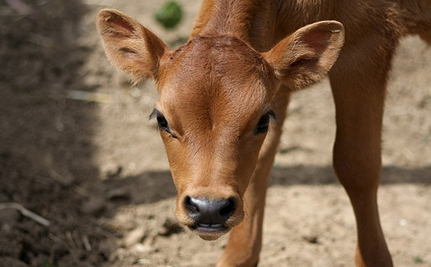 Pengantar kasus 
Anda mengunjungi peternakan yang terdapat anak sapi sakit dan tidak mau minum.  

Informasi dikumpulkan selama investigasi 
Induk anak sapi memiliki kualitas susu yang kurang baik 
Anak-anak sapi lahir di padang rumput kecil berpagar yang bersih.
[Speaker Notes: Catatan fasilitator 
Langkah 2 – Tampilkan dan diskusikan contoh]
Contoh 1
Aksi paravet 
Anda memeriksa anak sapi, menemukan abses di bagian pusar, dan Anda mengobati anak sapi tersebut. 

Anda memberi saran kepada peternak bahwa penyebab abses ini mencakup: lingkungan melahirkan sapi yang kotor, kondisi lembab/basah, paparan terhadap bakteri, dan kurangnya susu (kolostrum) di dalam 6 jam pertama. .

Anda memberi saran kepada peternak bagaimana mencegah kasus lebih lanjut dengan menjaka lingkungan yang bersih untuk tempat melahirkan dan membantu anak sapi mimum dari induk mereka pada 6 jam pertama kehidupan mereka.
[Speaker Notes: Catatan fasilitator 
Langkah 2 – tampilkan dan diskusikan contoh 

Keterampilan epidemiologi akan membantu Anda mengenai bagaimana kasus ini terjadi – banyak penyebab penyakit (inang, agen, dan lingkungan . 

Mengetahui penyebab-penyebab umum untuk penyakit ini (epidemiologi penyakit) membuat Anda mampu memberikan saran terbaik mengenai bagaimana mengobati individu anak sapi sakit dan bahkan lebih penting lagi bagaimana peternak dapat meningkatkan manajemen untuk mencegah kasus penyakit ini terjadi lagi di mana mendatang.]
Contoh 2
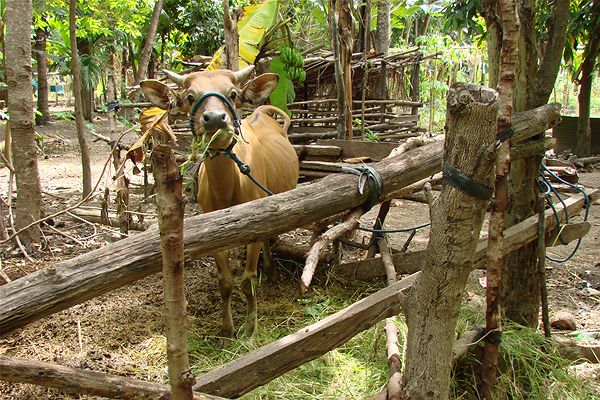 Pengantar kasus 
Anda mengunjungi peternakan yang terdapat beberapa anak sapi yang mengalami abses di bagian pusar dan beberapa anak sapi yang tidak mengalami abses.  

Informasi yang dikumpulkan selama investigasi 
Beberapa sapi baru datang di peternakan sekitar 9 minggu lalu 
Semua anak sapi yang sakit berumur antara 6 dan 8 minggu 
Semua anak sapi sehat berumur lebih tua dari 10 minggu 
Semua anak sapi sakit dilahirkan di halaman kecil yang kotor 
Semua anak sapi sehat dilahirkan di padang rumput kecil yang bersih
[Speaker Notes: Catatan fasilitator 

Langkah 2 – Tampilkan dan diskusikan contoh]
Contoh 2
Tindakan paravet 
Anda memeriksa anak-anak sapi dan mengobati mereka. 

Anda memberi saran kepada peternak mengenai penyebab umum kondisi tersebut  
Lingkungan tempat melahirkan yang kotor/basah, paparan terhadap bakteri, dan kekurangan susu (kolostrum) pada 6 jam pertama. 

Anda memberi saran kepada peternak mengenai bagaimana mencegah kasus lebih lanjut dengan: 
Memastikan sapi melahirka di tempat yang bersih dan kering.  
Memastikan semua anak sapi mendapatkan minim susu pertama (kolostrum) dari induknya di beberap jam pertama kelahiran
Sapi-sapi baru dapat membawa bakteri baru karena sapi-sapi yang lebih tua tidak mengalami sakit ini. Mungkin karena hujan saat itu yang membuat kondisi berlumpur.
[Speaker Notes: Catatan fasilitator 
Langkah 2 – Tampilkan dan diskusikan contoh 

Keterampilan epidemiologi membantu kita berpikir mengenai pola penyakit  pada dua kelompok anak sapi (sakit dan sehat) dan bagaimana perbedaan-perbedaan ini dapat berhubungan dengan penyebab penyakit. 

Kita dapat menggunakan informasi ini untuk memberikan pengobatan terbaik untuk anak sapi terinfeksi dan memberikan saran kepada peternak mengenai apa yang dapat kita lakukan untuk mengurangi jumlah penyakit di masa mendatang, memberikan keuntungan jangka panjang kepeda peternak yang akan meningkatkan kesehatan hewan dan produktivitas dan mengurangi biaya serta kerugian di masa mendatang.]
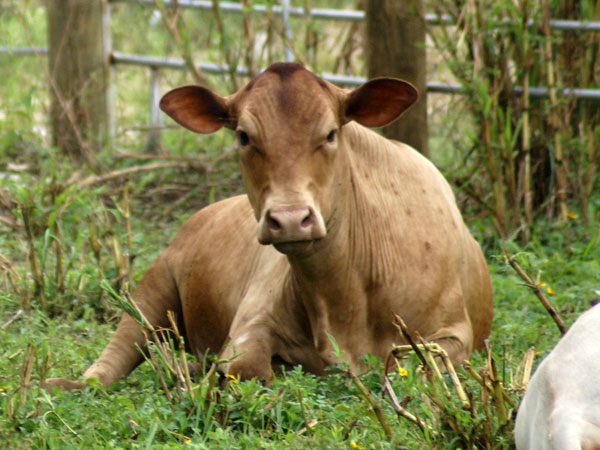 Contoh 3
Pengantar kasus 
Anda mengunjungi peternakan yang terdapat 2 sapi yang diare. 

Informasi yang dikumpulkan selama investigasi 
2 sapi tersebut berumur 2 tahun dan berjenis sapi Bali 
Keduanya disimpan terpisah dari sapi-sapi lain karena mereka baru saja melahirkan 
Semua sapi di peternakan diberi obat cacing 3 minggu lalu 
Yang mereka makan adalah sejenis rumput di padang rumput kecil di dekat tempat bernaung  
Tidak ada sapi di lingkungan sekitar 
Kedua sapi terlihat lemah, mata mereka cekung dan terlihat stres.  
Diare yang mereka alami  berbau menyengat, diare sangat cair dan mengandung darah segar 
Sapi-sapi tersebut dehidrasi 
Suhu mereka naik melebihi normal: 39,8° dan 40,1°
[Speaker Notes: Catatan fasilitator 
Langkah 2 – Tampilkan dan diskusikan catatan]
Contoh 3
Tindakan paravet 
Anda memeriksa sapi, mengambil sampel untuk investigasi laboratorium, dan mengobati mereka. 
Penyebab –  kemungkinan infeksius 
Diagnosa banding mencakup: infeksi bakteri pada intestine (Salmonella, E-coli), Bovine Viral Diarrhoea Virus, Parasit. 
Kemungkinan besar Infeksi bakteri – demam, sakit parah, diare berbau menyengat.

Kemungkinan zoonotis. 
Memberi saran kepada peternak untuk menjaga kebersihan yang baik setelah menangani hewan. 

Anda memberi saran kepada peternak mengenai bagaimana mencegah kasus lebih lanjut: 
Pisahkan kedua sapi dan anak sapi dari sapi lainnya (isolasi)
Sapi yang sehat ditaruh di sepanjang hulu parit dari 2 sapi sakit dan anak sapi
[Speaker Notes: Catatan fasilitator 
Langkah 2 – Tampilkan dan diskusikan contoh 

Keterampilan epidemiologi membantu paravet untuk memahami kemungkinan penyebab penyakit dan menggunakan informasi ini untuk memberikan saran terbaik untuk pengobatan dua sapi sakit dan juga untuk pencegahan penularan penyakit ke hewan lainnya di peretnakan. 

Keterampilan epidemiologi juma membuat Anda mengenali juga mungkin ada penyakit zoonosis dan untuk memberikan pesan terbaik kepada masyarakat untuk mencegah manusia terkena penyakit.]
Contoh 4
Pengantar kasus 
Anda mengunjungi feedlot (tempat penggemukan sapi) dan penjual di mana terdapat beberapa sapi dan anak sapi yang mengalami pinkeye. 

Informasi yang dikumpulkan selama investigasi 
Ada banyak sapi yang menderita pinkeye di satu atau kedua matanya 
Pakan di feedlot rumput yang sangat besar di wadah tempat pakan yang diletakkan di tanah 
Sangat kering, tidak turun hujan untuk beberapa wakyu 
Ada banyak tumpukan besar kotoran sapi dekat feedlot dan banyak lalat 
Ada tempat bernaung kecil di feedlot
Selalu ada sapi keluar masuk, dan selalu ada yang pinkeye. Saat ini  feedlot sangat penuh
[Speaker Notes: Catatan fasilitator 
Langkah 2 – Tampilkan dan diskusikan contoh]
Contoh 4
Tindakan Paravet 
Anda memeriksa hewan dan mengobati mereka
Anda memberi saran kepada peternak bahwa penyebab pinkeye mencakup:  
Sapi muda, Debu dan sinar matahari menyengat, Lalat dan Hewan bergerombol 
Karakteristik fisik  (mata menonjol )					Diberi pakan rumput panjang dan besar 
Beberapa strain bakteri menyebabkan sakit yang lebih parah dibanding yang lain 
Anda memberikan pengobatan untuk hewan yang terserang.
[Speaker Notes: Catatan fasilitator 
Langkah 2 – Tampilkan dan diskusikan contoh 

Keterampilan epidemiologi membantu kita memikirkan mengenai penyebab penyakit  dan metode penyebaran dan penularan  yang digunakan agen infeksius ke pada hewan terinfeksi. 

Mengetahui mengenai epidemiologi penyakit ini akan membantu Anda memberikan pengobatan terbaik untuk hewan tertular tetapi yang lebih penting adalah keterampilan epidemiologi lapangan membuat Anda dapat memberikan saran untuk mencegah terjadikanya penyakit ini. 

Pencegahan penting ketika terdapat kasus-kasus sudah terjadi dengan tujuan meminimalkan jumlah hewan yang tertular dan memerlukan pengobatan. Ini adalah tindakan-tindakan pengendalian yang dilaksanakan dalam keadaan wabah.  

Akhirnya, penjual juga mengikuti saran Anda untuk melakukan strategi preventif ketika tidak terjadi pinkeye, tetapi ketika diketahui adanya penyebab penyakit. Ini akan membuat para pedagang mengurangi risiko terjadinya penyakit, yang akan meningkatkan pertumbuhan hewan dan profit serta mengurangi biaya di masa mendatang.]
Anda memberi saran kepada peternak bagaimana mencegah kasus lebih lanjut:
Pisahkan hewan yang terkena pinkeye dari yang sehat (isolasi) segera setelah Anda mengetahui hal itu 
Kebersihan – buang kotoran sapi dari feedlot 
Mengurangi lalat  – kebersihan, perangkap lalat 
Beri pakan yang tidak besar 
Mengurangi debu – semprot halaman dan jika mungkin basahi pakan 
Lakukan aktivitas yang berhubungan dengan sapi di pagi hari ketika tidak terlalu banyak debu dan sinar matahari 
Pertimbangkan  memvaksin hewan 
Coba dan beli sapi baru yang tidak terkena pinkeye
Mempelajari mengenali risiko dan bersiap-siap 
Menambah intensitas sapi di kondisi yang panas dan kering dan pakan kering akan meningkatkan risiko 
Berhati-hati dan memulai tindakan  preventif sebelum terjadi kasus
Contoh 5
Pengantar kasus 
Anda mengunjungi peternakan ayam di mana terdapat beberapa ayam yang kepalanya terkulai, mata tertutup, bersin dan diare hijau dan ada ayam mati. 

Informasi yang dikumpulkan selama investigasi 
Ini permasalahan yang umumnya terjadi pada ayam muda 
Ayam tidak mau makan dan lemas 
Ada beberapa ayam baru yang sakit ketika datang di peternakan 8 hari lalu 
Ada beberapa ayam sakit 3 atau 4 hari lalu dan sekarang banyak 
Ada banyak ayam di tempat kecil dan sedikit kotor 
Ada burung liar yang bersarang di atap
[Speaker Notes: Catatan fasilitator 
Langkah 2 – Tampilkan dan diskusikan contoh]
Contoh 5
Tindakan Paravet 
Anda melakukan investigasi.
Anda memberi saran kepada peternak bahwa penyebab penyakit mencakup:  
Masuknya ayam yang baru dibeli 			Burung liar 		Unggas bergerombol 
Masuknya pengunjung atau pakan 
Diagnosa banding: ND, avian influenza (Highly pathogenic HPAI), sampar itik, keracunan akut, fowl cholera, dan mycoplasmosis.
Kemungkinan besar agen infeksius di wilayah Anda  Newcastle disease.
Tanda-tanda klinis cocok dengan sindrom prioritas (MMU atau peningkatan kematian secara mendadak pada ayam dan unggas lain). 
Ini harus dilaporkan ke iSIKHNAS sebagai MMU.
[Speaker Notes: Catatan fasilitator 

Langkah 2 – Tampilkan dan diskusikan contoh 

Keterampilan epidemiologi membantu paravet memahami kemungkinan penyebab penyakit dan menggunakan informasikan untuk memberikan saran terbaik untuk pengobatan dan pencegahan penyakit pada hewan lain di peternakan. 

Epidemiologi lapangan dan pengetahuan Anda mengenai penyakit prioritas dan sindrom prioritas dan pelatihan iSIKHNAS yang Anda dapat membuat Anda melaporkan kasus ini sebagai sindrom prioritas dan memastikan investigasi penyakit yang baik dilakukan untuk mendiagnosis penyebab. Jika penyakit prioritas (seperti HPAI) dikonfirmasikan, maka ini akan membuat tindakan respons yang tepat yang dijelaskan di dalam kebijakan nasional.  

Jika investigasi mengidentifikasi agen penyakit lain (seperti penyakit  Newcastle disease) sebagai penyebab dan keluarkan dari penyakit perioritaskan, kemudian tindakan pengendalian penyakit rutin dilaksanakan berdasarkan pengobatan dan tindakan pencegahan untuk penyakit itu. Ini merupakan contoh keberhasilan surveilans penyakit dan mengindikasikan bahwa sistem iSIKHNAS dan pelayanan paravet benar-benar melakukan apa yang mereka harus lakukan – menginvestigasi kejadian penyakit untuk mengidentifikasikan penyebab dan melakukan tindakan yang sesuai.   

Keterampilan epidemiologi membuat Anda dapat memberikan saran yang berguna untuk managemen peternakan ke depan untuk mencegah masuknya infeksi baru. 

Keterampilan epidemiologi juga membantu Anda untuk memikirkan mengenai kemungkinan zoonosis dan memberikan saran yang tepat kepada peternak dan keluarganya sehingga mereka dapat meminimalkan peluang terkena penyakit.]
Kemungkinan penyakit zoonotis. 
Orang harus berhati-hati dan menghindari unggas yang sakit atau sakit parah 
Laksanakan kebersihan yang baik setelah memegang unggas dan sebelum makan atau memasak
Tindakan pengendalian 
Jangan menaruh terlalu banyak ayam di tempat yang kecil dan tetap jaga kebersihan 
Jaga kesehatan ayam yang bagus – beri obat cacing, vaksinasi, memberikan pakan dan minum yang baik 
Musnahkan bangkai unggas dengan benar (bakar atau kubur) 
Pisahkan unggas sakit dari yang sehat 
Cegah agar burung liar tidak kontak dengan ayam Anda 
Hati-hati saat membawa masuk ayam baru atau pengunjung ke peternakan – miliki rencana biosecurity dan karantina.
Contoh pengendalian penyakit prioritas
Keterampilan epidemiologi lapangan sangat berguna untuk paravet yang terlibat di dalam program pengendalian penyakit prioritas.  

Pemahaman mengenai penyebab dan dampak penyakit terhadap tingkat populasi sangat membantu jika memikirkan mengenai mengapa beberapa strategi yang berbeda digunakan untuk mengendalikan penyakit spesifik, dan juga dalam menjelaskan pelaksanaan strategi kepada peternak.
[Speaker Notes: Catatan fasilitator 
Langkah 2 – Tampilkan dan diskusikan contoh 

Jelaskan kepada peserta bahwa serangkaian contoh selanjutnya berhubungan dengan situasi penyakit prioritas]
Contoh 6
Pengantar kasus 
Anda mengunjungi peternakan yang terdapat beberapa sapi mati dengan darah mengalir dari lubang kumlah. 

Informasi yang ada
Telah ada kasus anthrax di peternakan yang sama beberapa tahun lalu 
Ada 4 sapi mati dan 15 sapi lainnya yang hidup di peternakan
[Speaker Notes: Catatan fasilitator 
Langkah 2 – Tampilkan dan diskusikan contoh]
Contoh 6
Tindakan paravet 
Anda memeriksa hewan yang mati dan mengambil sampel.
Sindrom prioritas (MTD – Mati mendadak dengan darah keluar dari lubang kumlah pada sapi)
Kirim laporan ke iSIKHNAS
Tindakan pengendalian segera 
Pindahkan hewan hidup dari area – Manajemen hewan 
Pertimbangkan memberikan obat kepada hewan hidup dengan penicillin untuk mengobati atau pencegahan anthrax – Pengobatan hewan 
Melarang hewan keluar masuk peternakan – Pengendalian lalu lintas hewan 
Memusnahkan bangkai dengan benar  
Kebersihan yang baik setelah memegang bangkai dan tanah untuk mencegah paparan. Jangan makan hewan yang mungkin mati karena anthrax
Tindakan pengendalian lain 
Spora Anthrax dapat hidup di dalam tanah selama beberapa dekade – harus memusnahkan bangkai dengan efektif
Sadar akan riwayat anthrax di wilayah Anda – artinya dapat muncul lagi 
Melakukan program vaksinasi untuk hewan hidup di peternakan dan jika mungkin di sekitar peternakan dan kabupaten – Vaksinasi
[Speaker Notes: Catatan fasilitator 
Langkah 2 – Tampilkan dan diskusikan contoh 

Keterampilan epidemiologi membantu kita untuk memahami penyebab penyakit dan memikirkan mengenai strategi pengendalian  untuk mencegah kasus lebih lanjut.  

Pengunaan iSIKHNAS yang efektif akan membatu pelaoran cepat sindrom prioritas dan memicu investigasi dan pengujian laboratorium yang memadai untuk mengkonfirmasikan diagnosis anthrax. Ini memastikan tindakan pengendalian efektif dapat dilaksanakan secepat mungkin dan meminimalkan risiko bertambahnya kematian pada hewan atau infeksi pada manusia.

Anthrax penting karena dapat menyebabkan sakit dan kematian pada manusia. Beberapa strategi pengendalian dapat dilaksanakan segera untuk membantu pencegahan kasus lebih lanjut. Strategi pengendalian lainnya memerlukan arahan resmi dari pemerintah seperti karantina atau perencanaan lebih dalam dan pendanaan misalnya untuk program vaksinasi.]
Contoh 7
Pengantar kasus 
Seekor sapi dilaporkan berteteskan liur di peternakan tetangga.  

Informasi yang ada 
Periksa sapi sakit – lesi di mulut seperti lecet dan lepuhan berisi air atau bintil-bintil.
Sindrom prioritas (PLL –pincang, liur dan lepuh pada mulut/kaki/puting sapi).
Dilaporkan ke iSIKHNAS dan respon respin dari pemerintah yang mengikutsertakan dokter hewan DINAS. 
Strategi-strategi pengendalian berikut ini telah dilaksanakan: 
Tindakan karantina – dilarang keluar masuk, kebersihan, disinfeksi 
IndovetPlan untuk penyakit mulut dan kuku mempunyai tindakan respon yang terperinci jika hasil uji +
Karantina, potong, vaksinasi, dsb. 

Hasil laboratorium dan informasi lainnya mencoret  mulut dan kuku
[Speaker Notes: Catatan fasilitator 
Langkah 2 – Tampilkan dan diskusikan contoh]
Contoh 7
Tindakan paravet 
Anda memastikan masyarakat, terutama peternak setempat mengetahui sifat PMK yang berbahaya di Indonesia dan bahwa mereka mengerti mengapa tindakan pengendalian dilakukan sebelum keluarnya konfirmasi kasus. 

Anda harus mengkomunikasikan dan memberi berita baik kepada peternak yang terkait bahwa penyakit buka PMK karena telah dilakukan uji. Ini mencakup memjelaskan mengapa penting untuk melakukan tindakan pengendalian awal sebelum hasil uji keluar, hanya sebagai pencegahan kalau-kalau sapi mati akibat PMK. Segera setelah hasil negatif keluar, tindakan pengendalian dapat dihentikan.
[Speaker Notes: Catatan fasilitator 
Langkah 2 – Tampilkan dan diskusikan contoh 

Keterampilan epidemiologi membantu untuk memahami tanda, sindroma, diagnosa banding, bagaimana mendapatka diagnosa definitif, dan pendekatan  terhadap investigasi penyakit. Ini digabungkan dengan pemahaman mengenai penyebab, penularan, dan prnyebara  penyakit dan pengetahuan yang diperlukan untuk mengenali, menginvestigasi, dan mengendalikan penyakit prioritas akan membuat Anda dapat menjelaskan menegapa penting memulai strategi pengendalian sebelum keluar konfirmasi diagnosis.  

Penggunaan iSIKHNAS yang efektif memastikan bahwa sindrom prioritas awal dilaporkan dan bahwa tindakan yang tepat termasuk pengujian dan tindakan pengendalian awal dilaksanakan dengan cepat guna mencegah kemungkinan tersebarnya penyakit, berjaga-jaga kalau saja termasuk penyakit prioritas seperti PMK.  

/Ini merupakan contoh keberhasilan surveilans penyakit dan mengindikasikan sistem iSIKHNAS dan pelayanan paravet benar-benar melakukan apa tang harus dilakukan – menginvestigasi terjadinya penyakit  untuk mengidentifikasi penyebab dan melakukan tindakan yang sesuai/]
Contoh 8
Pengantar kasus 
Ada program pengendalian rabies yang dilaksanakan di wilayah ini dalam 2 tahun terakhir 

Informasi yang ada 
Dalam 2 tahun terakhir ada 86 kasus positif rabies pada anjing dan 3 kasus pada manusia
Program vaksinasi yang ada telah berjalan selama 18 bulan 
Estimasi anjing saat ini di wilayah ini sebanyak 2000 ekor
Estimasi anjing yang divaksinasi saat ini sebanyak 1200 (60%) ekor
Tujuan program adalah memvaksin 80% anjing
[Speaker Notes: Catatan fasilitator 
Langkah 2 – Tampilkan dan diskusikan contoh]
Contoh 8
Tindakan paravet 
Anda memastikan masyarakat mendapatkan edukasi mengenai risiko rabies, program pengendalian, dan pentingnya mencegah digigit anjing. 

Anda bekerja dengan tim penangkap anjing dan vaksinasi. Anda harus memastikan ada sebanyak mungkin anjing yang divaksin, dan diberikan booster vaksin jika diperlukan, vaksin selalu disimpan pada suhu yang benar, hasil dari vaksinasi setiap harinya dimasukkan ke dalam iSIKHNAS.
[Speaker Notes: Catatan fasilitator 
Langkah  2 – Tampilka dan diskusikan contoh 

Keterampilan epidemiologi membantu Anda untuk memahami perkembangan penyakit pada individu dan populasi dan bagaimana vaksinasi dapat digunakan untuk mengurangi populasi yang rentan. Program vaksinasi ini bertujuan untuk mengurangi jumlah hewan rentan degan meningkatkan kekebalan dan menurunkan penularan dan penyebaran penyakit. Epidemiologi juga membantu untuk memahami konsep kekebalan kelompok berguna dalam pengendalian penyakit karena berarti memberikan perlindungan yang tinggi pada populasi anjing yang divaksin (lebih dari 70-80%),  dampak kekebalan kelompok  berarti program vaksinasi harus mengasilkan penurunan jumlah kasus baru rabies pada anjing yang progresif.  

Pengetahuan penyakit zoonosis membantu kita mengkomunikasikan strategi-strategi yang efektif untuk manusia untuk mencegah paparan (mengindari gigitan) dan menemui dokter untuk mendapatkan penanganan pasca paparan (VAR) jika digigit anjing yang mungkin terkena rabies.]
Contoh 9
Pengantar kasus 
Ada konfirmasi HPAI pada peternakan ayam di wilayah Anda 

Informasi yang ada 
Investigasi mengidentifikasian banyak ayam sakit atau mati 
Diambil sampel laboratorium dan laboratorium mengkonfirmasikan virus HPAI 
Hasil uji lab dan tanda-tanda klinis berarti HPAI telah dikonfirmasi sebagai diagnosis definitif dalam kasus ini. 
Ada respon resmi dari pemerintah termasuk strategi pengendalian berikut ini:
Pemotonga 
Karantina 
Biosecurity
Program vaksinasi di sekeliling wilayah
[Speaker Notes: Catatan fasilitator 
Langkah 2 – Tampilkasn dan diskusikan contoh]
Contoh 9
Tindakan paravet 
Anda memastikan masyarakat mendapat edukasi mengenai risiko HPAI, program pengendalian, dan pentingnya menghilangkan penyakit ini. Anda menjelaskan kepada masyarakat mengapa semua ayam harus dipotong dan bagaimana penyakit dapat menyebabkan kematian pada manusia. And menjelaskan mengapa biosecurity sangat penting untuk mencegah manusia menyebarkan penyakit ke peternakan lainnya.

Anda bekerja di dalam beberapa bagian dari program pengendalian.
[Speaker Notes: Catatan fasilitator 
Langkah 2 – Tampilkan dan diskusikan contoh 

Keterampilan epidemiologi membantu kita memahami penyebab penyakit dan memikirkan mengenai strategi pengendalian untuk mencegah kasus lebih lanjut. HPAI penting karena dapat menyebabkan penyakit dan kematian pada manusia. Beberapa strategi pengendalian harus dilakukan bersama-sama untuk melakukan pecegahan terbaik terhadap penyebaran penyakit.]
Kesehatan hewan yang lebih baik untuk Indonesia
Belajar keterampilan baru
Konsep kunci sesi 11
Berpikir mengenai kemungkinan penyebab penyakit, inang, agen, dan lingkungan ketika melihat setiap hewan sakit akan membantu  paravet memberikan pelayanan yang lebih baik kepada peternak untuk pengobatan serta pencegahan penyakit pada hewan. 

Paravet harus melibatkan keterampilan epidemiologi lapangan di seluruh aspek dalam kegiatan sehati-hari mereka.
Tingkatkan kepuasan
Kerja Anda
Selamat bersenang-senang
[Speaker Notes: Catatan fasilitator 
Langkah 3 – Ringkasan sesi 

Garis bawahi konsep kunci yang dibahas dalam sesi ini. 

Jika cukup waktu, diskusikan poin apapun yang muncul]